中外历史纲要（下）
微专题十三　走向整体的世界
微课时24　走向整体的世界
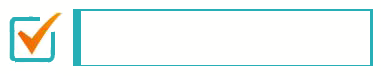 时空坐标
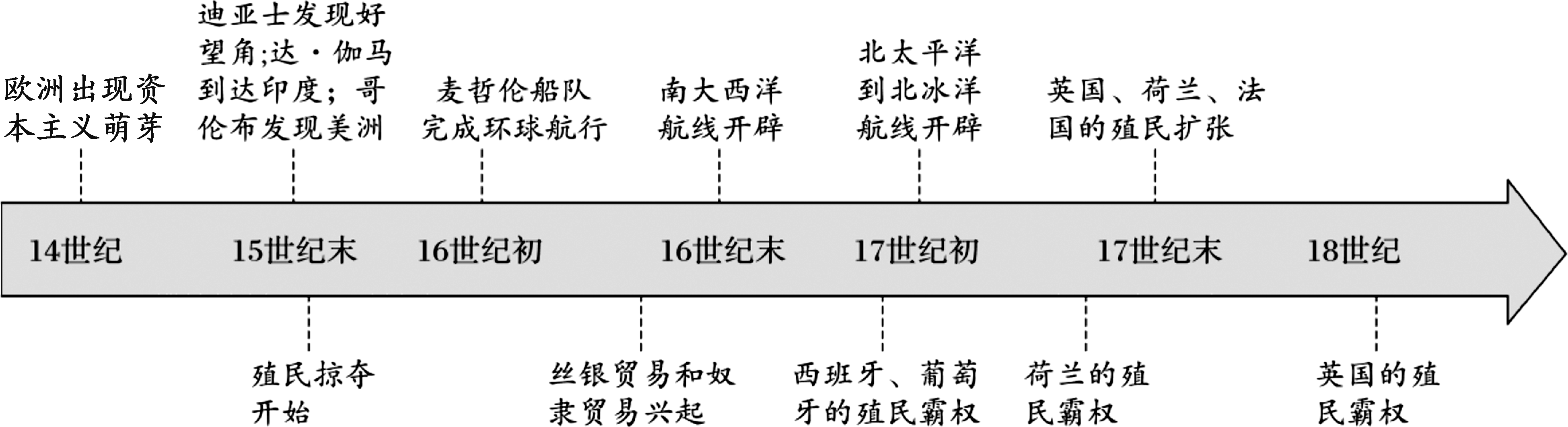 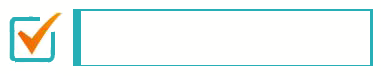 新课程要求
通过了解新航路开辟所引发的全球性流动、人类认识世界的视野和能力的改变，以及对世界各区域文明的不同影响，理解新航路开辟是人类历史从分散走向整体过程中的重要节点。
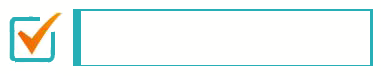 一维过关——过考点
考点一　全球航路的开辟
1. 新航路开辟的动因和条件
（1） 新航路开辟的动因
商品经济
① 经济根源：14—15世纪以来，西欧各国的                             迅速发展。
② 直接原因：奥斯曼帝国威胁东西方商路的安全。
基督教
③ 精神动力：传播                        ⁠。
西班牙
葡萄牙
（2） 新航路开辟的条件：                        和                        王室积极支持；航海经验的积累；造船业的发展。
2. 新航路的开辟
好望角
印度
美洲
环球航行
3. 其他航路的开辟
（1） 过程
① 1497年，英国                          父子发现了一块“新发现的大陆”，即纽芬兰岛。
② 16世纪，法国人                        到达拉布拉多半岛。
③ 16世纪，荷兰航海家巴伦支三次航行北冰洋地区，留下了详细的航行记录和准确的                        ⁠。
④ 17世纪初，效力于荷兰的英国人哈得逊曾多次向西北航行，探索经北冰洋通向                    的航路。
卡伯特
卡蒂埃
航海图
亚洲
（2） 影响
① 进一步丰富了人类的                             ⁠。
② 世界主要的大洋和大陆之间，通过                             建立了直接联系。
地理知识
海上航线
考点二　全球联系的初步建立与世界格局的演变
1. 人口迁移与物种交换
（1） 世界人口的迁移：新航路的开辟促进了世界各地人们的                    ，推动了人口的迁移。
（2） 世界物种的交换：人口迁徙促进了世界                        的大交流。
（3） 人口迁移与物种交换的消极影响
① 各种疾病的传播：人口和动物的                             导致了各种疾病的传播。
② 原住民大量死亡：欧洲人将天花、麻疹、流感等疾病的                        ⁠带到美洲和大洋洲，造成对此不具免疫力的原住民大量死亡。
③ 欧洲人在美洲迅速建立殖民统治：传染病造成的原住民的死亡和原有社会的                    是欧洲人能够在美洲迅速建立殖民统治的重要原因。
往来
动植物
全球流动
病原体
解体
2. 商品的世界性流动
（1） 历史条件
①                              的开辟大大提升了海路在世界贸易中的重要性。传统的印度洋贸易和新兴的                                  、太平洋贸易形成齐头并进的态势。
② 欧洲商人在海路贸易中逐渐占据优势
a. 新航路开辟后，欧洲商人很快出现在印度洋贸易中，并且在与                        ⁠商人的竞争中逐渐占据优势。
b. 在大西洋贸易中，欧洲人通过开辟出的多条航线和                             ⁠与美洲进行贸易。
全球海路
大西洋贸易
阿拉伯
沿海港口
（2） 主要表现
① 形成了罪恶的“三角贸易”。
② 形成以澳门为主要中转站的海上贸易网络。
③ 西班牙经营的横跨太平洋的贸易。
④ 围绕白银输入中国的贸易网络形成。
3. 早期殖民扩张
（1） 概况
① 葡萄牙和西班牙的早期殖民扩张
a. 16世纪，葡萄牙将                    变成殖民地，并在非洲沿岸、印度果阿、马六甲和中国                    等地建立了几十个殖民据点和商站。
b. 西班牙的殖民侵略以美洲为主，除巴西以外的中、南美洲广大地区以及亚洲的                        逐渐沦为西班牙的殖民地。
② 荷兰、英国、法国的殖民扩张：17世纪，荷兰、英国、法国也在亚洲、非洲、北美洲建立了多个                        ⁠。
巴西
澳门
菲律宾
殖民地
（2） 影响
① 消极影响
a. 野蛮残酷的殖民扩张中断了美洲和非洲原有的                             进程，打破了原本相对平衡的                             格局，给当地人民带来了巨大灾难。
b. 印第安人被                        大量屠杀，他们的文明遭到毁灭性打击。
c. 很多非洲人在                             中成为奴隶。
d. 亚洲的                             也受到冲击。
社会发展
多元文明
殖民者
三角贸易
古老帝国
② 积极影响
a. 随着海外市场的不断开拓，欧洲出现了                             和价格革命。
b. 欧洲的                             发生了重大变化。
c. 贸易中心逐渐从                        转移到大西洋沿岸。
d. 欧洲封建领主经济地位下降，                                       实力上升，资本主义加速发展，封建制度濒于解体。
e. 欧洲从殖民掠夺、商业贸易和奴隶贸易中获得的财富最终转化为          ⁠        ，
推动了欧洲资本主义的发展。人类社会开始进入                        的时代。
商业革命
商业格局
地中海
商业资产阶级
资本
大变革
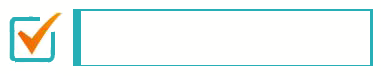 二维过关——过易错
易错提醒1　新航路开辟的根本原因不是欧洲人对黄金的狂热追求，而是生产力发展的必然结果，欧洲人对黄金的狂热追求本质上反映了资本原始积累的需要，即资本主义萌芽的发展对原始积累的需求。
易错提醒2　新航路的开辟并不是人类各地区文明交流的开端，在此之前，各地之间就有交流，如丝绸之路等。
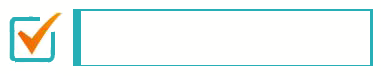 三维过关——过典题
例题1　（2024届·江苏合格考真题）15世纪以后，欧洲市场出现烟草、可可等新商品，原来少见的食糖和大米逐渐成为大宗输入商品，香料等传统商品的交易量更是成倍上升。这些经济现象出现的主要原因是（　C　）
C
例题2　（2023届·江苏合格考真题）葡萄牙的亨利王子热衷航海，于15世纪早期创办水手学校，用来培养优秀的水手，并把他们一批批送到海上，每批海员的任务就是向南多推进一段距离。材料可以说明新航路开辟（　C　）
C
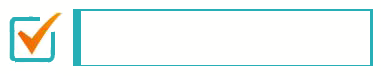 四维过关——合格测
1. （2024届·宿迁中学合格考模拟）人类曾生活在彼此隔绝的地区，后来世界逐步连成一体。在此过程中起决定性作用的因素是（　D　）
D
2. （2025届·江苏合格考模拟）新航路的开辟使世界逐步从分散走向整体。最早开辟新航路的两个国家是（　C　）
C
3. （2025届·江苏合格考模拟）1492年，哥伦布率三艘帆船西航，到达美洲的巴哈马群岛。与之相关的史实是（　C　）
C
4. （2024届·徐州合格考模拟）下表所示为1620—1621年西班牙大帆船从马尼拉购买中国商品再卖到秘鲁的价格。据表可推知，当时西班牙大帆船贸易（　D　）
D
5. （2025届·南通合格考模拟）新航路开辟以后，欧洲人把欧亚大陆的马、牛、羊等家畜，小麦、燕麦等农作物引入美洲；美洲特产马铃薯、玉米、番茄、甘薯、花生等也流入世界各地。这说明新航路的开辟（　A　）
A
6. （2025届·淮安合格考模拟）“哪里有蔗糖，哪里就有奴隶”是一位西方学者控诉资本主义扩张罪恶的名言。与它直接相关的现象是（　C　）
C
7. （2025届·扬州合格考模拟）疾病的肆虐导致美洲劳动力严重缺乏，但这并没有成为美洲发展的瓶颈，欧洲人在非洲找到了解决之道。这一解决之道（　A　）
A
8. （2025届·江苏合格考模拟）新航路开辟后的100年间，随着欧洲人入侵美洲，美洲的印第安人人口大幅减少。与此同时，欧洲人把非洲黑人贩卖到美洲。美洲、大洋洲、非洲和亚洲等地区都不同程度出现族群混合现象。这说明，新航路的开辟（　D　）
D
C
9. （2024届·扬州合格考模拟）下列三幅图片反映的主题是（　C　）
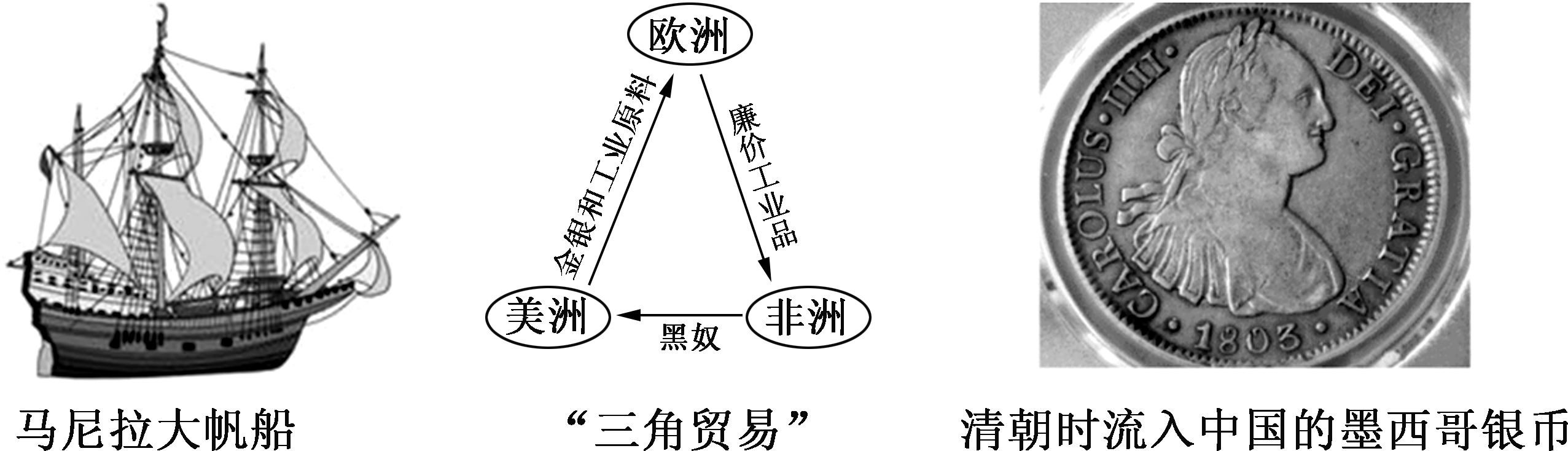 10. （2024届·无锡天一中学模拟）新航路开辟过程中，欧洲人在非洲命名了许多类似“象牙海岸”“黄金海岸”“奴隶海岸”等地名。这些地名客观上反映了（　D　）
D
11. 阅读材料，回答问题。
材料一　木薯、马铃薯、甘薯和玉米，还有花生、豆类和西红柿，极大地丰富了整个世界可以利用的食物资源，并且一直持续到今天。“哥伦布交流”的结算清单很复杂，但这场交流开始以后，世界就不可否认地改变了。
——摘编自《世界文明史》
材料二　哥伦布没有到达印度，但他发现了至关重要的贵金属。据权威统计，从1493年到1800年世界白银产量的85％和黄金产量的70％来自拉丁美洲。美洲白银产量在16世纪约为17 000吨，到17世纪约为42 000吨，其中有31 000吨运往欧洲。欧洲又将约40％运往亚洲……全球白银产量的一半最终抵达亚洲，尤其是中国和印度。
——摘编自弗兰克《白银资本》序
（1） 根据材料一并结合所学知识，说明“哥伦布交流”使世界发生了哪些改变。
改变：扩大了世界各地区之间的经济文化交流，促进了各地经济的发展和美洲的开发；以欧洲为中心的世界市场雏形出现；使世界由分散走向整体，开始形成一个互相影响、联系紧密的整体；促进了欧洲资本主义的发展；同时也给美洲的印第安人和非洲的黑人带来了巨大的灾难。
（2） 根据材料二，简要说明16—18世纪美洲白银的主要流向（不能照抄材料）。造成美洲白银这样流动的主要原因是什么？
流向：美洲→欧洲→亚洲；美洲→亚洲。原因：当时，欧洲商品在亚洲没有竞争力，而欧美又迫切需要亚洲（尤其是中国和印度）的商品。